Příprava záměru
VRT Praha – Brno – Ostrava/Břeclav
Ing. Marek Pinkava
Oddělení přípravy VRT, manažer projektu
Jirny, 19. 02. 2020
Studie proveditelnosti
VRT Praha – Brno – Ostrava/Břeclav
2
Studie proveditelnosti
dílčího plnění 03.09.2019
konečné odevzdání 03.09.2020
konečné odevzdání 21.10.2020
dílčího plnění
21.02.2020
VRT Praha – Brno – Ostrava/Břeclav
3
Projektová příprava stavby (obecně)
co vlastně chceme dělat
základní limit v prostoru
umístění na konkrétní pozemky
zahájení výstavby
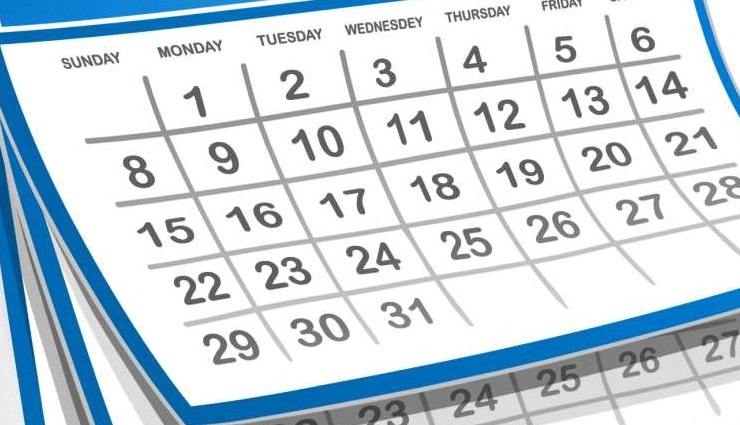 VRT Praha – Brno – Ostrava/Břeclav
4
Projektová příprava stavby VRT
analyzujeme průběžné výstupy
zažádáno ve všech krajích
zaměření
průzkumy
zadání dokumentace
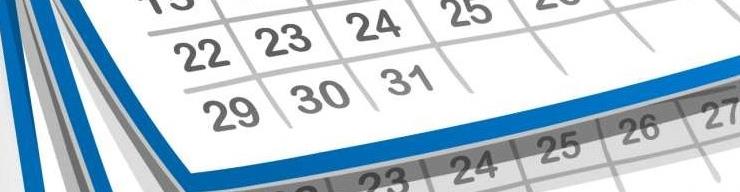 VRT Praha – Brno – Ostrava/Břeclav
5
RS1 Praha – Brno – Ostrava
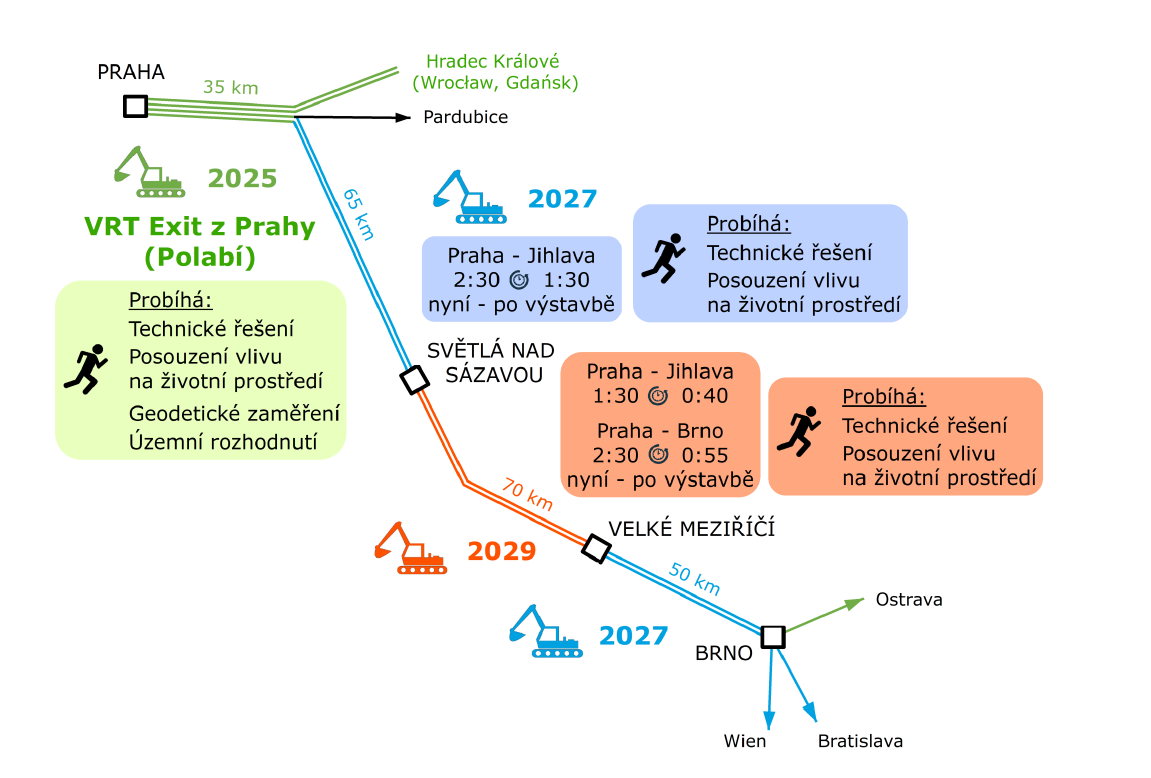 VRT Praha – Brno – Ostrava/Břeclav
6
Trasa VRT Praha - Brno
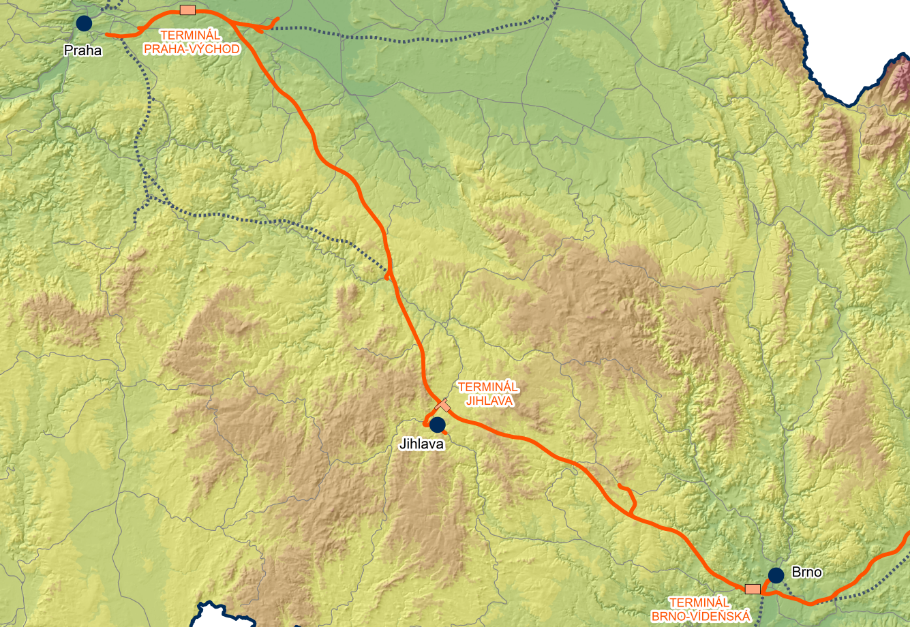 Severní trasa:
stejné přínosy v dopravě
při nižších investičních nákladech
při nižších provozních nákladech
výhodná etapizace
usazení trasy v ÚPD
VRT Praha – Brno – Ostrava/Břeclav
7
Rychlá spojení
Linky, které v části své trasy mohou využít VRT
(vstupní návrh)
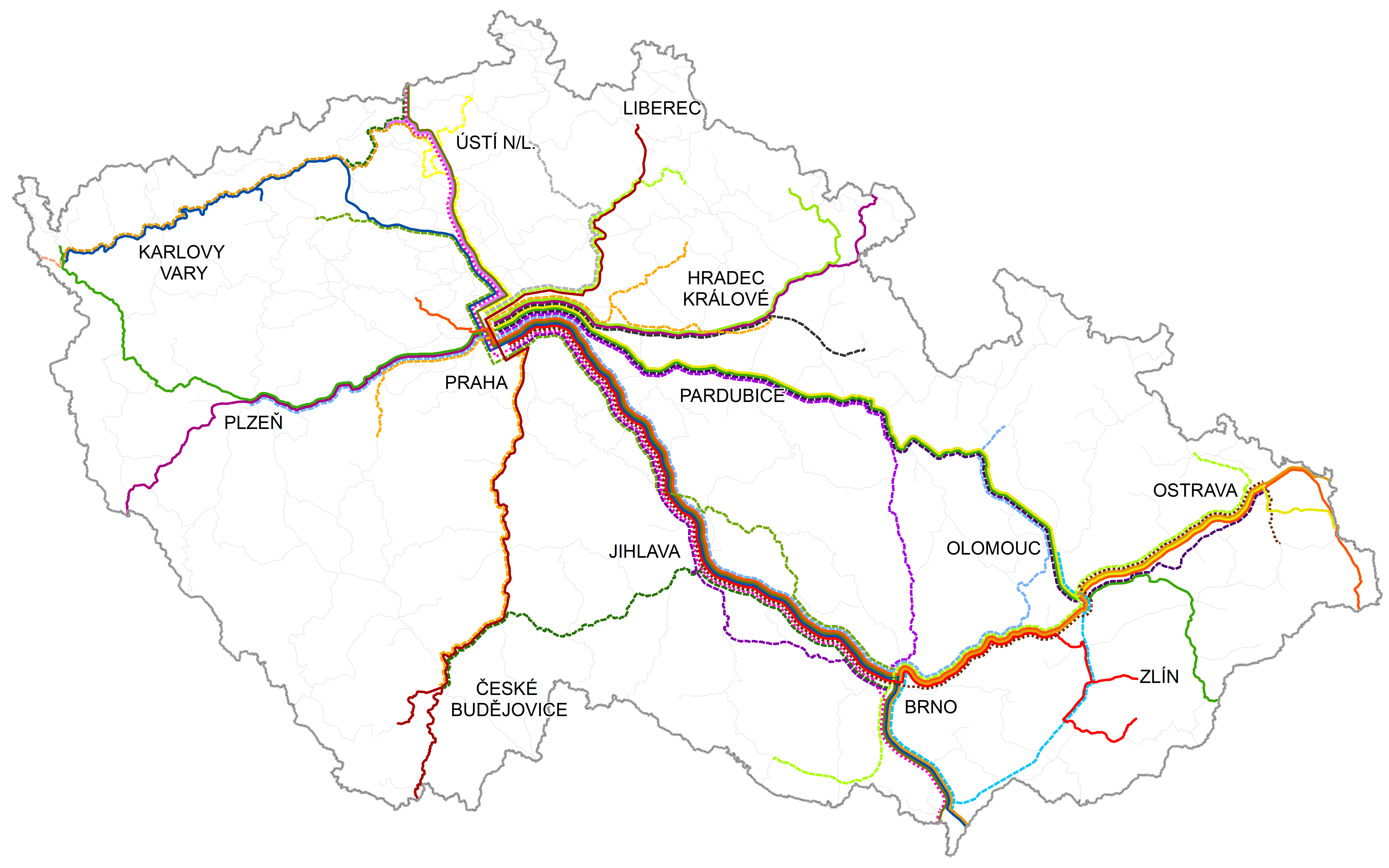 VRT Praha – Brno – Ostrava/Břeclav
8
Stanice a terminály na VRT
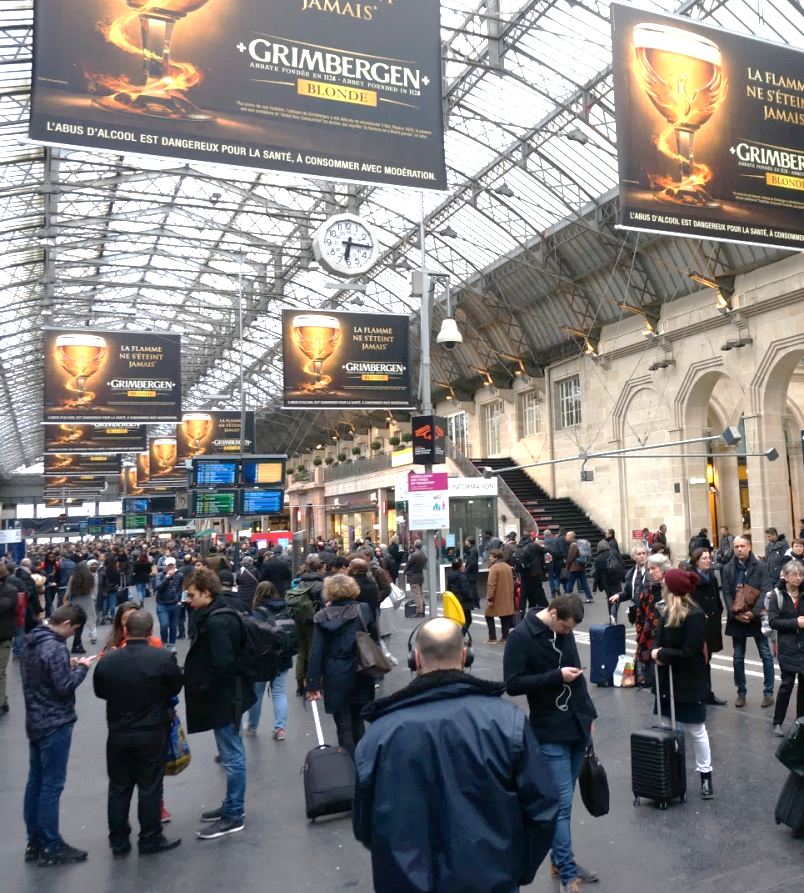 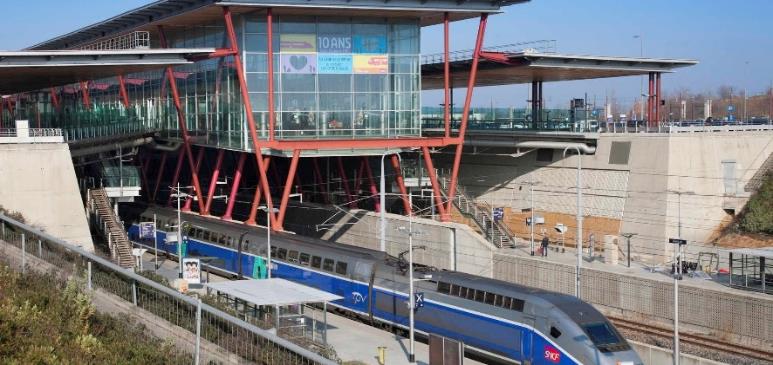 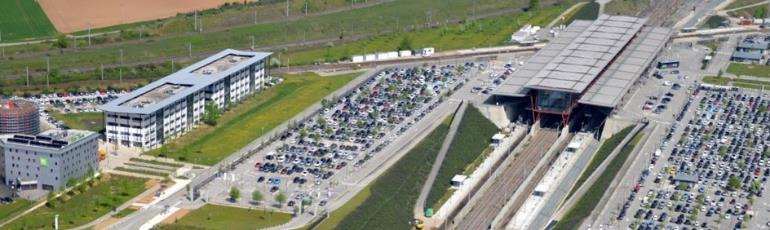 VRT Praha – Brno – Ostrava/Břeclav
9
Provoz na VRT
Dopravní model:
vysoké využití nové VRT
odhady cca 50 tis. cestujících za den
výrazně nejvyužívanější trať v CŘ

Důsledky:
nutná vysoká kapacita, kvalita a spolehlivost infrastruktury
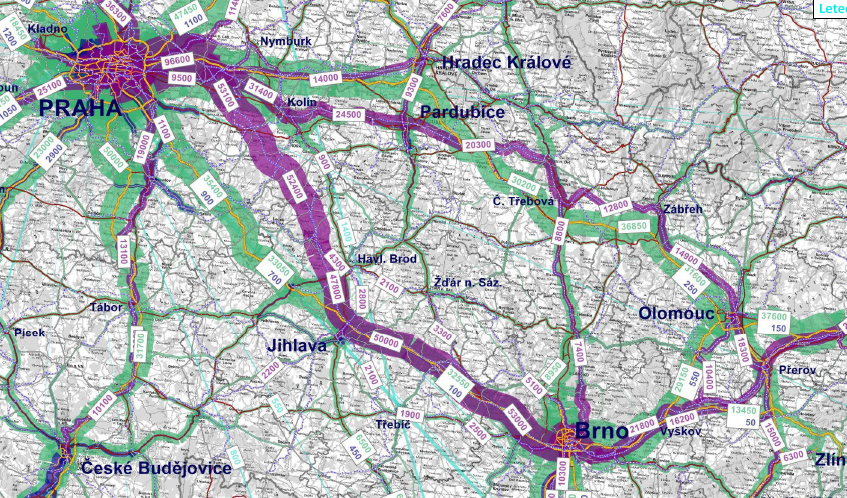 zdroj: pracovní výstup studie
VRT Praha – Brno – Ostrava/Břeclav
10
Vysokorychlostní vlak
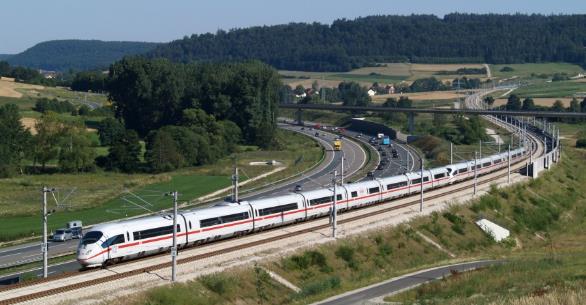 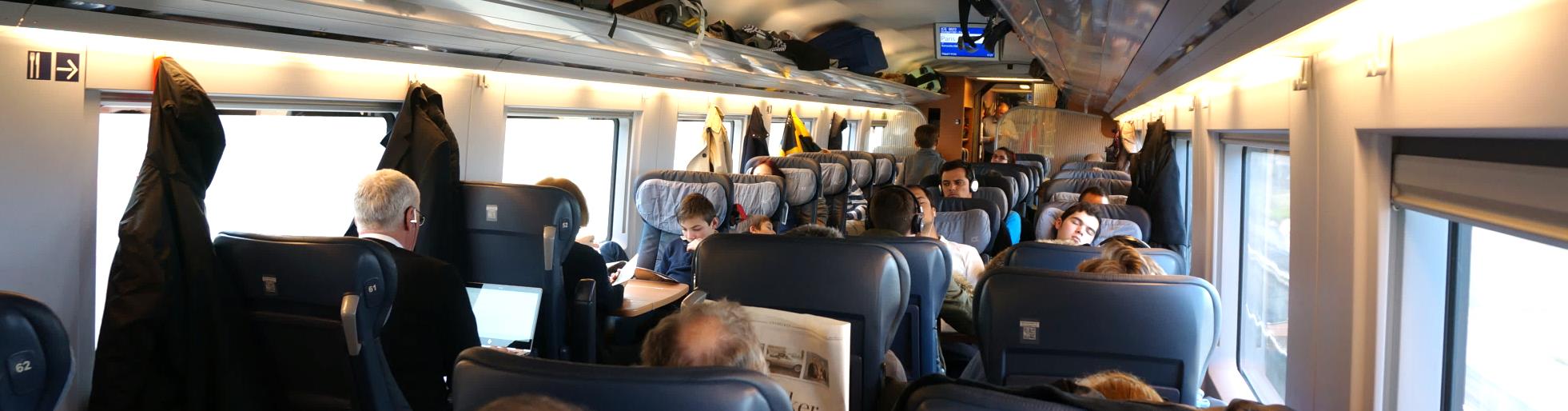 zdroj: DB
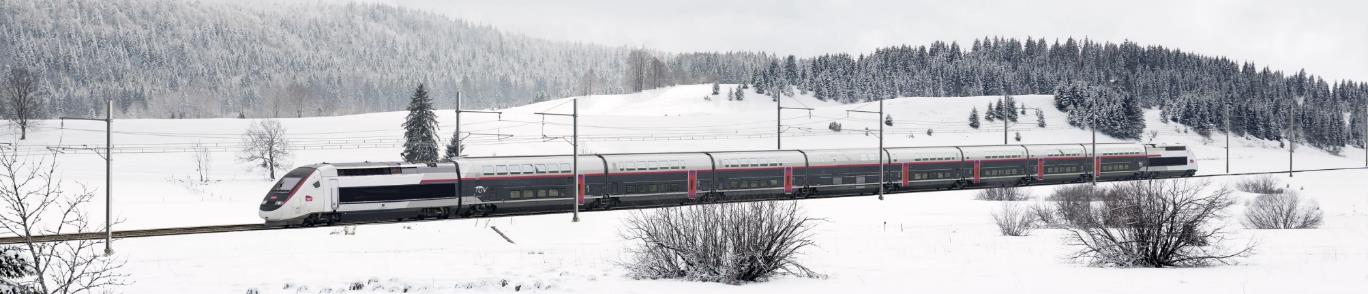 zdroj: SNCF
VRT Praha – Brno – Ostrava/Břeclav
11
Rádi budeme diskutovat
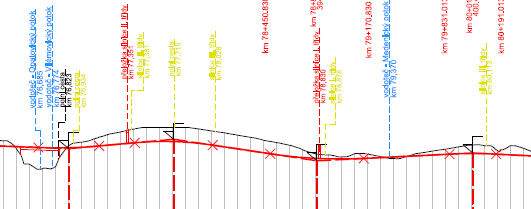 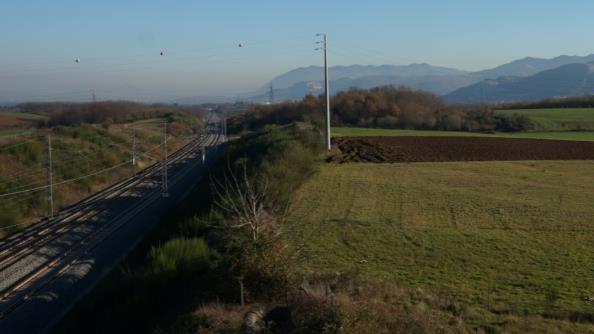 Celkové začlenění trati do krajiny
Prostupy skrz trať
Ochrana proti hluku
Valy pro „zneviditelnění“ trati
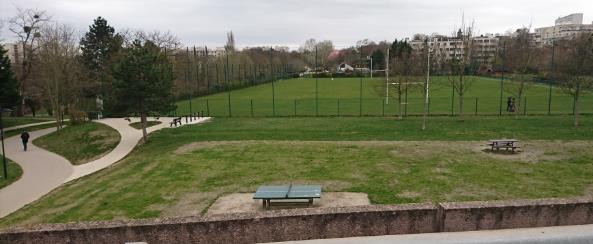 Hlukové limity jsou splněny přirozeně
100 – 500 m od trati podle usazení do krajiny.
VRT Praha – Brno – Ostrava/Břeclav
12
Čím obtížně vyhovíme
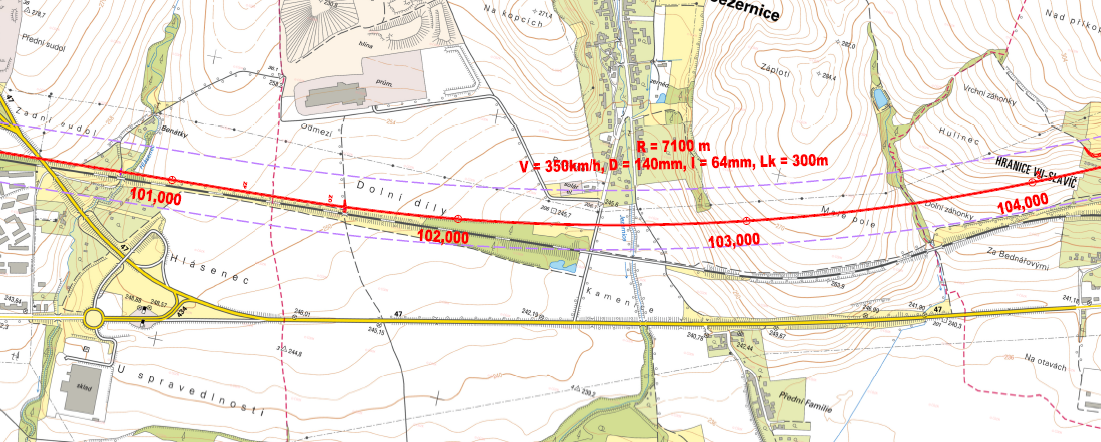 Globální změna trasy – poloměry oblouků přes 7 km (u běžné železnice jen 1,5 km)
VRT Praha – Brno – Ostrava/Břeclav
13
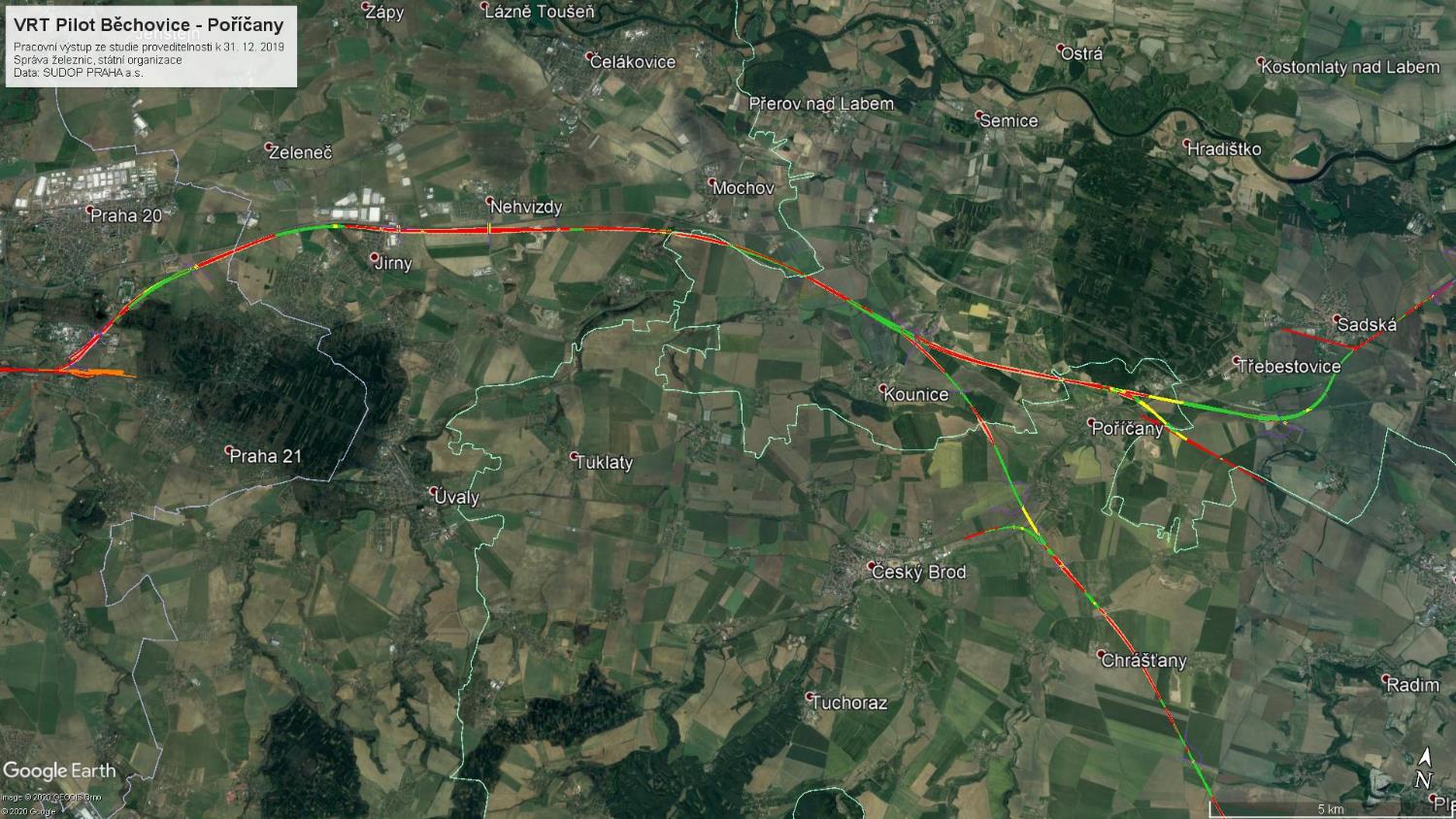 LEGENDA
Násep
Zářez
Osa trati
Mosty
Komunikace
VRT Pilotní úsek Běchovice - Poříčany
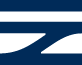 VRT Praha – Brno – Ostrava/Břeclav
14
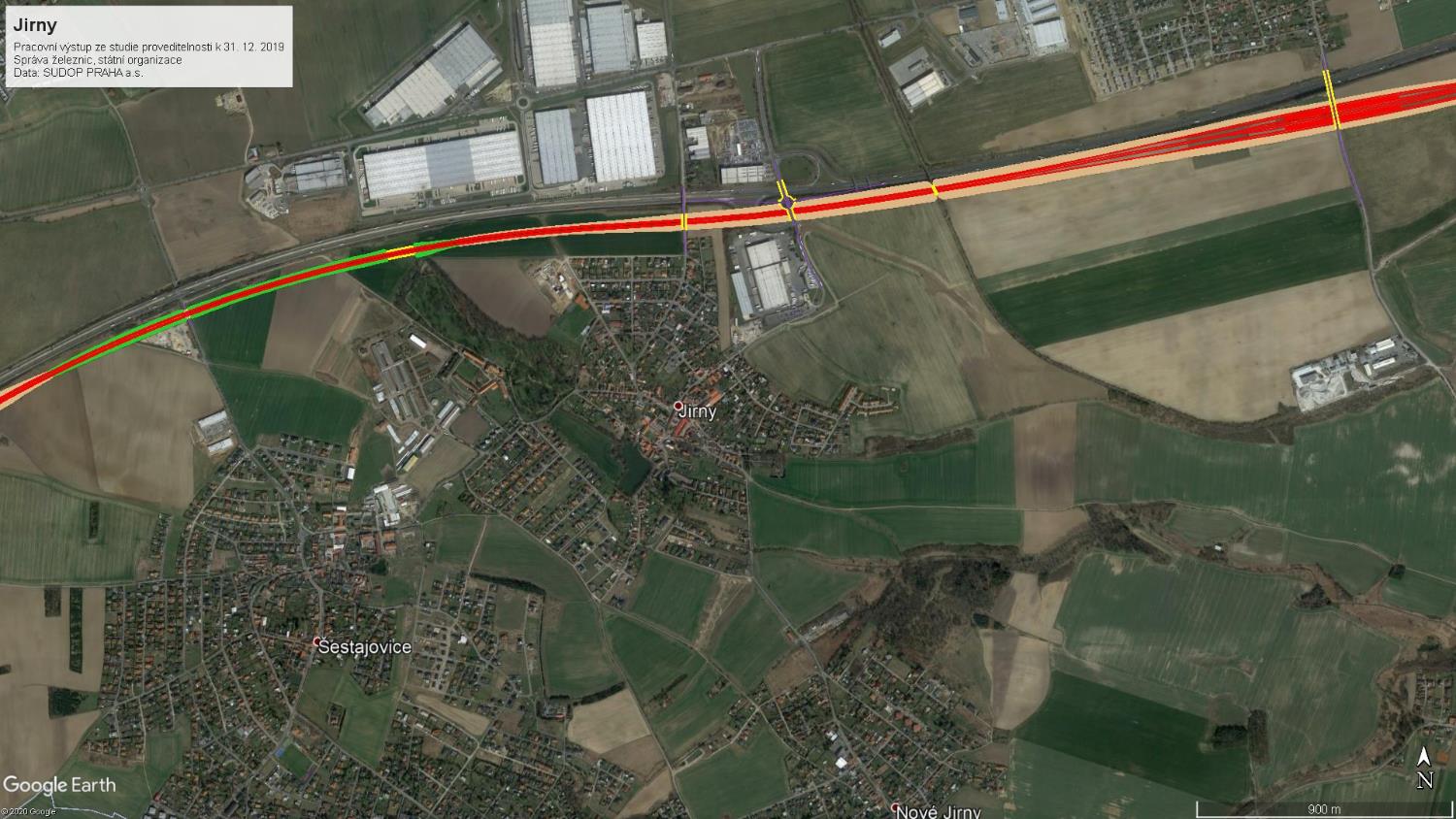 LEGENDA
Násep
Zářez
Osa trati
Mosty
Komunikace
VRT a Jirny
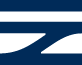 VRT Praha – Brno – Ostrava/Břeclav
15
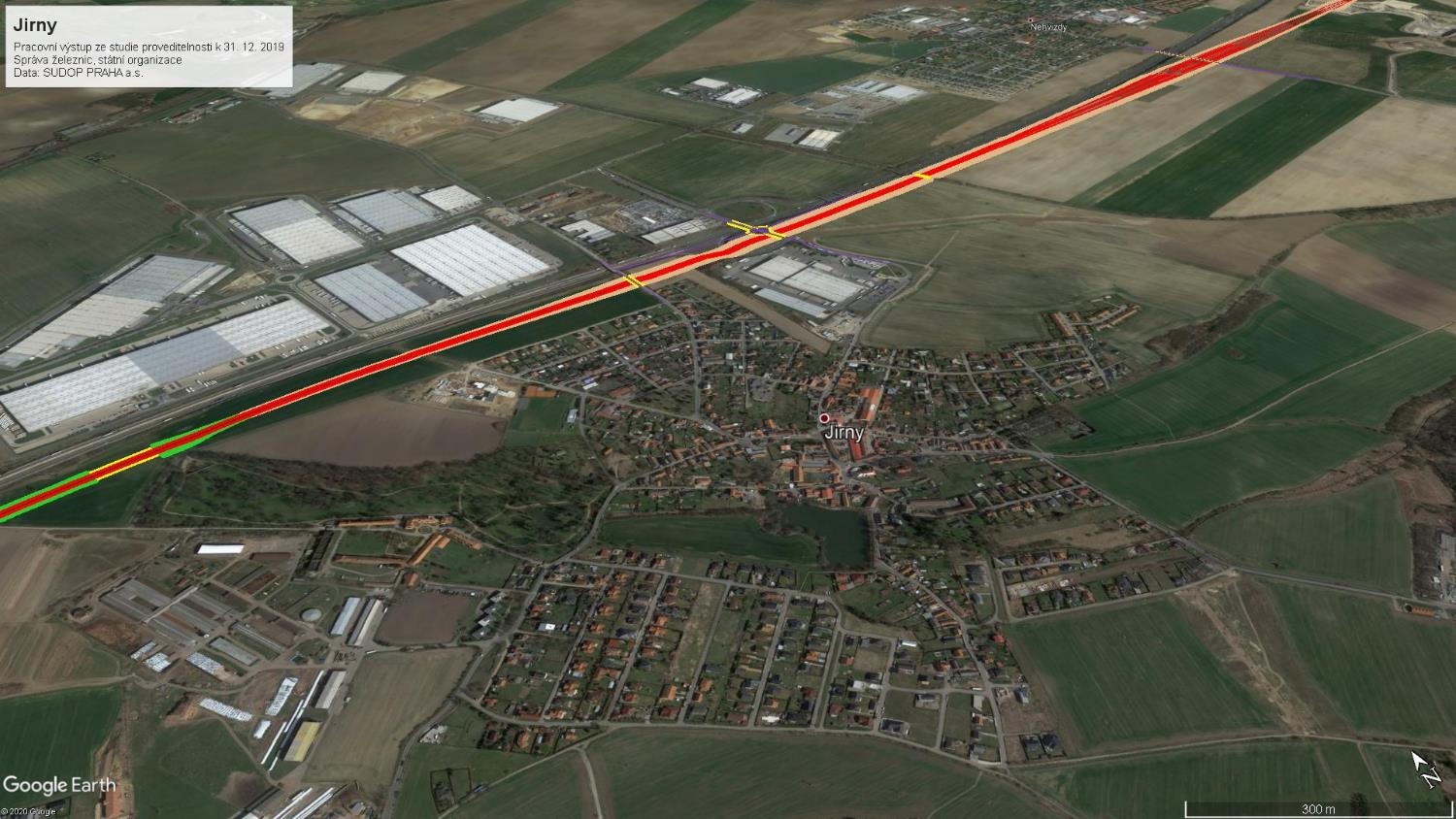 LEGENDA
Násep
Zářez
Osa trati
Mosty
Komunikace
VRT a Jirny
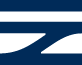 VRT Praha – Brno – Ostrava/Břeclav
16
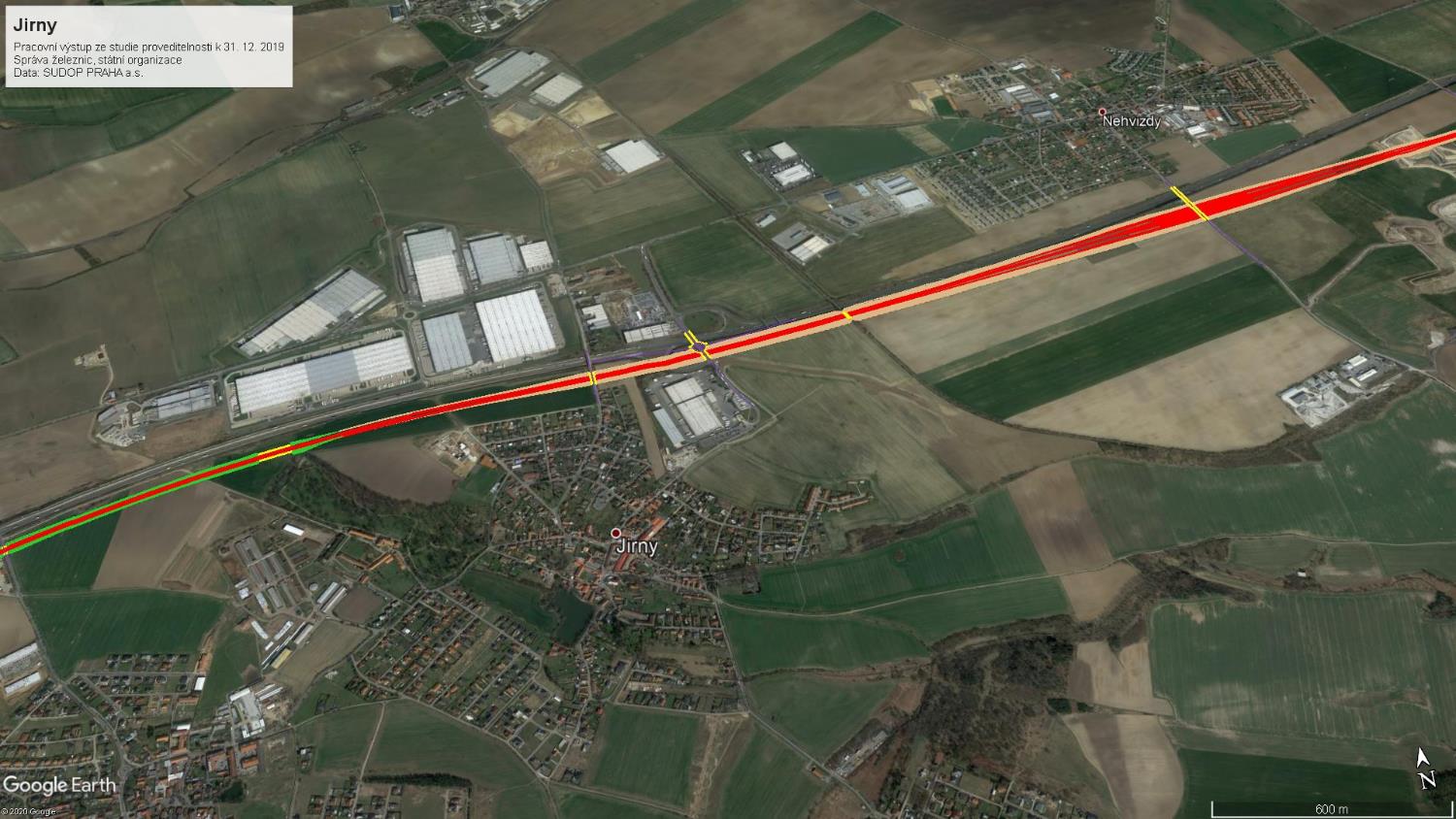 LEGENDA
Násep
Zářez
Osa trati
Mosty
Komunikace
VRT a Jirny
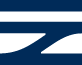 VRT Praha – Brno – Ostrava/Břeclav
17
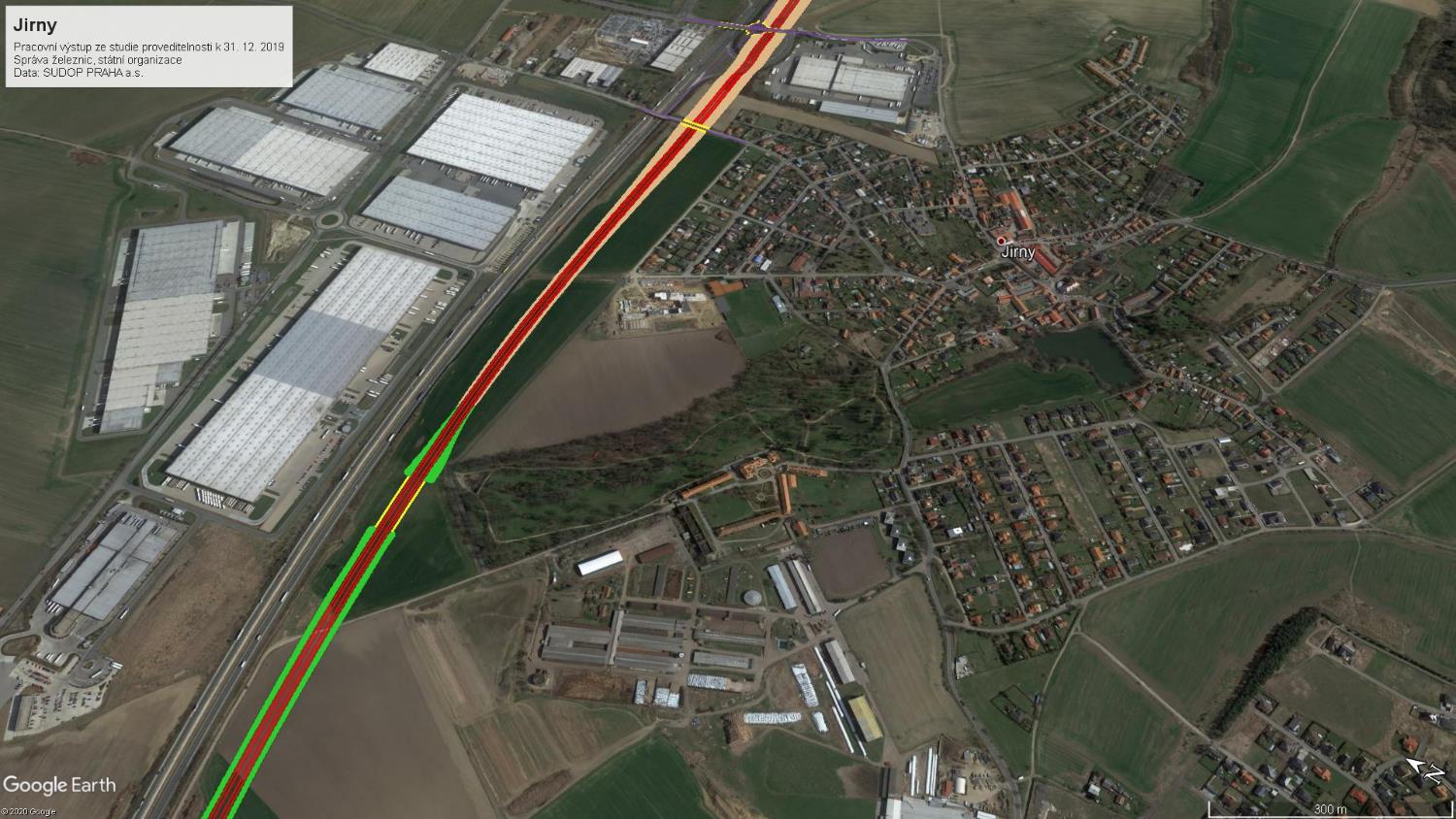 LEGENDA
Násep
Zářez
Osa trati
Mosty
Komunikace
VRT a Jirny
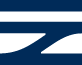 VRT Praha – Brno – Ostrava/Břeclav
18
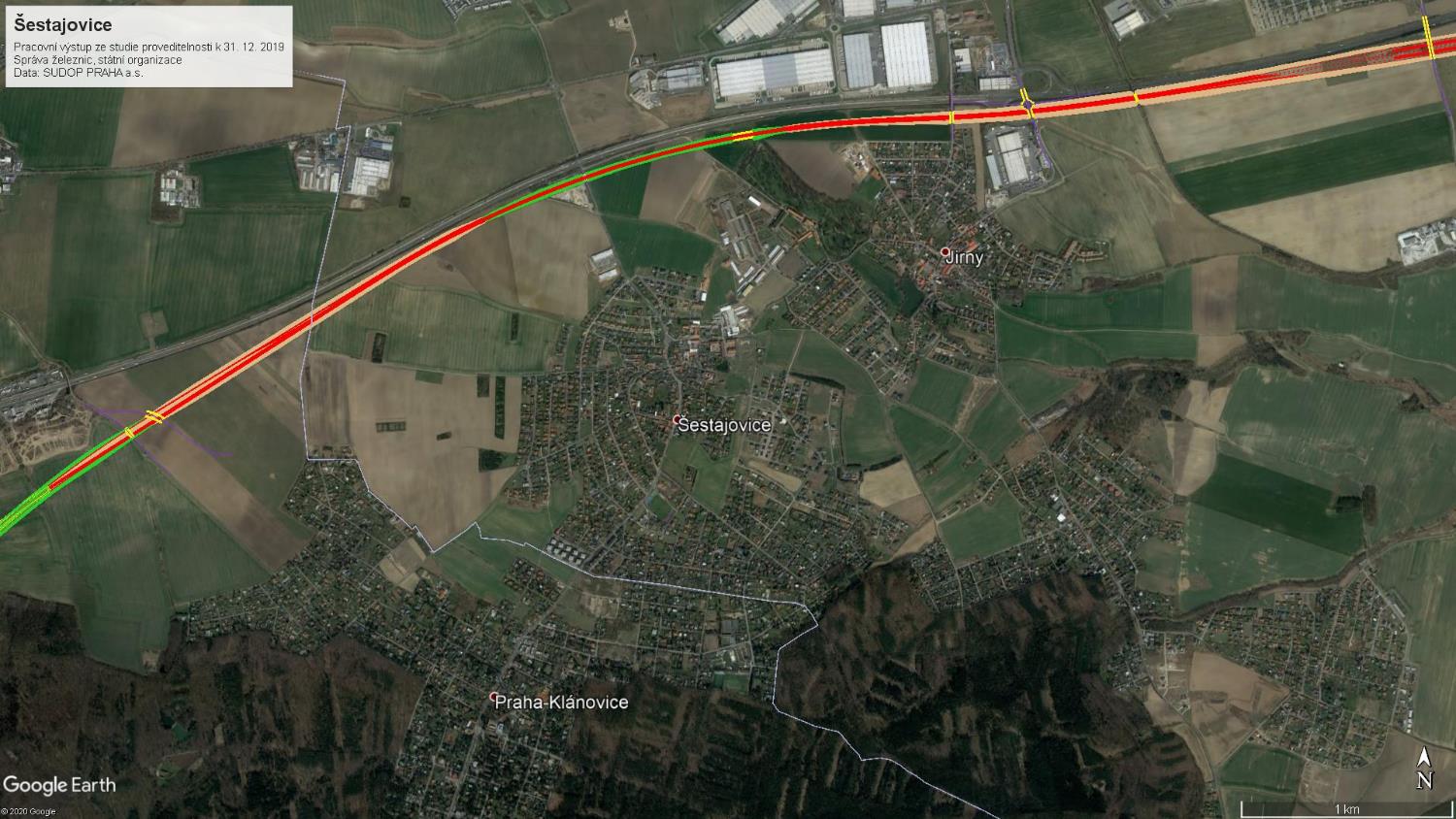 LEGENDA
Násep
Zářez
Osa trati
Mosty
Komunikace
VRT a Šestajovice
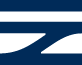 VRT Praha – Brno – Ostrava/Břeclav
19
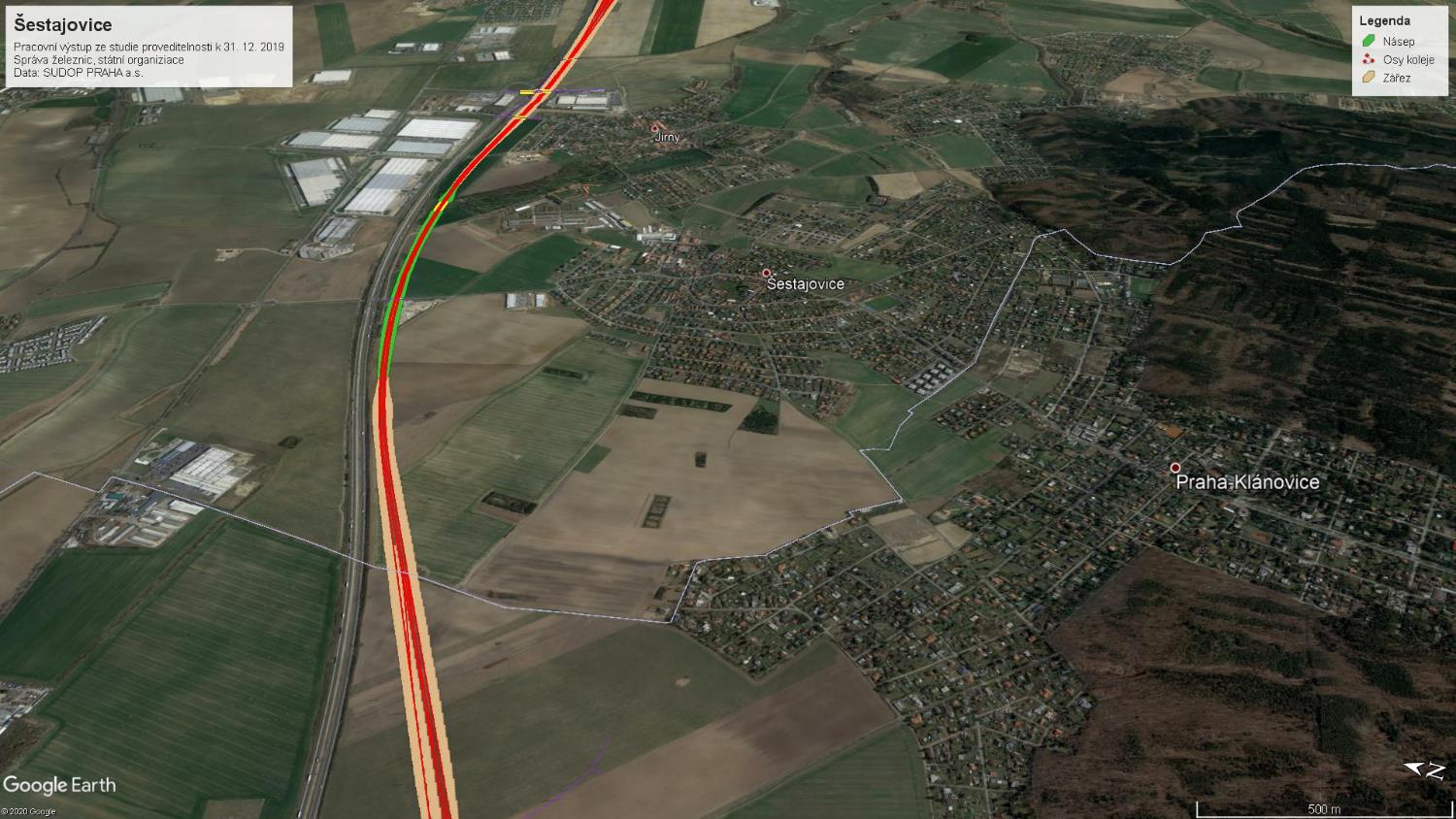 LEGENDA
Násep
Zářez
Osa trati
Mosty
Komunikace
VRT a Šestajovice
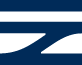 VRT Praha – Brno – Ostrava/Břeclav
20
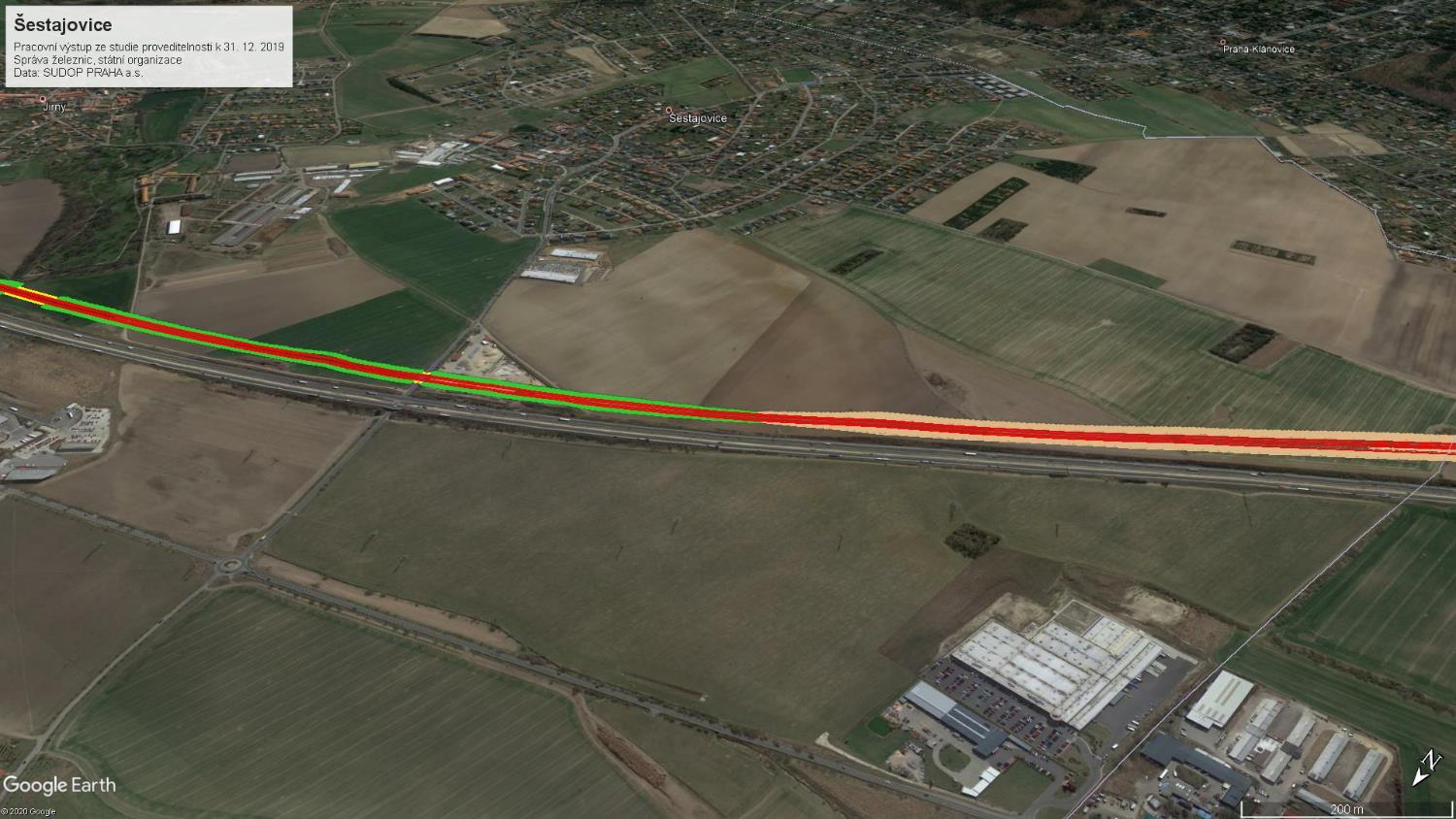 LEGENDA
Násep
Zářez
Osa trati
Mosty
Komunikace
VRT a Šestajovice
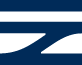 VRT Praha – Brno – Ostrava/Břeclav
21
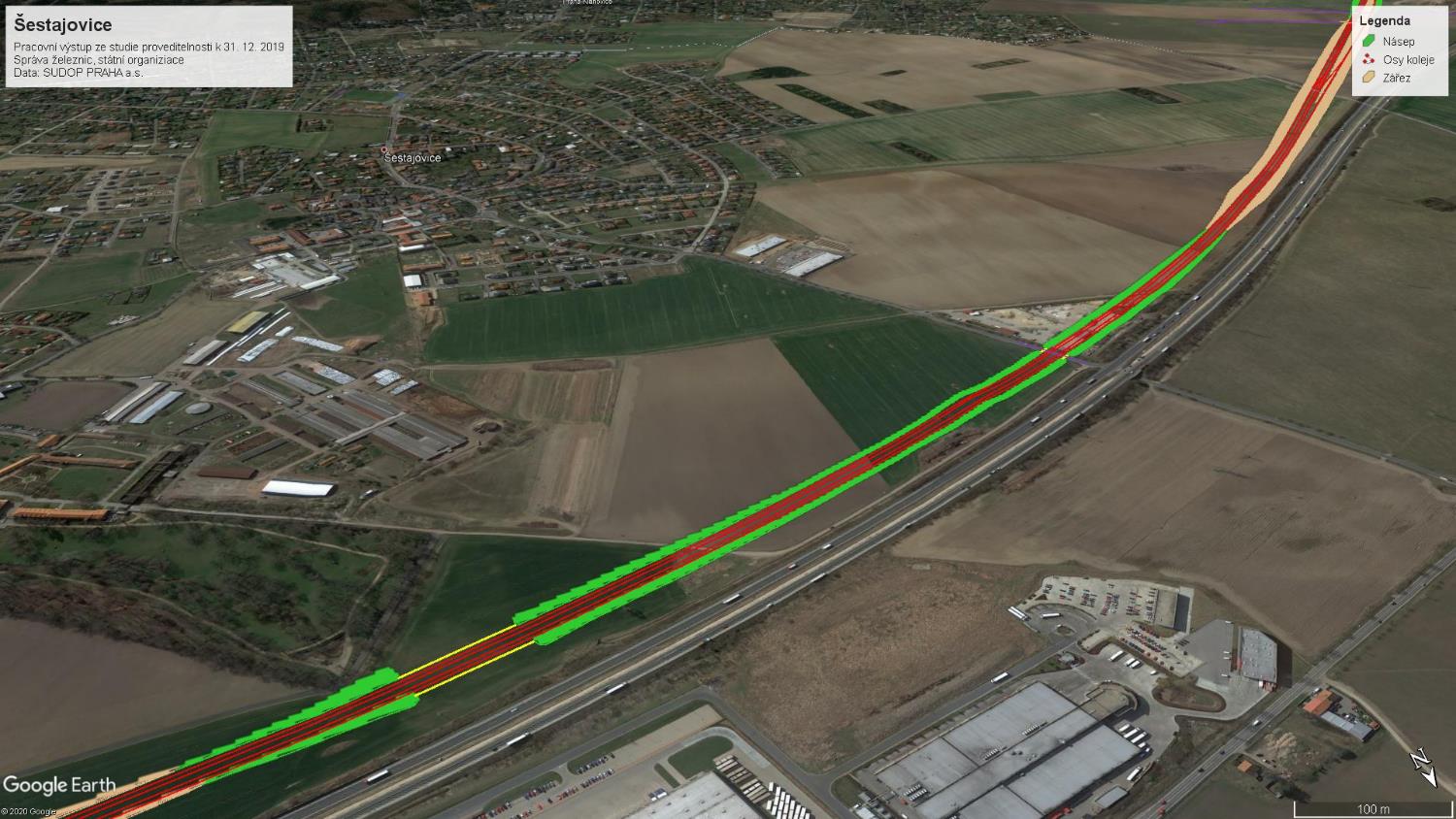 LEGENDA
Násep
Zářez
Osa trati
Mosty
Komunikace
VRT a Šestajovice
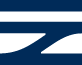 VRT Praha – Brno – Ostrava/Břeclav
22
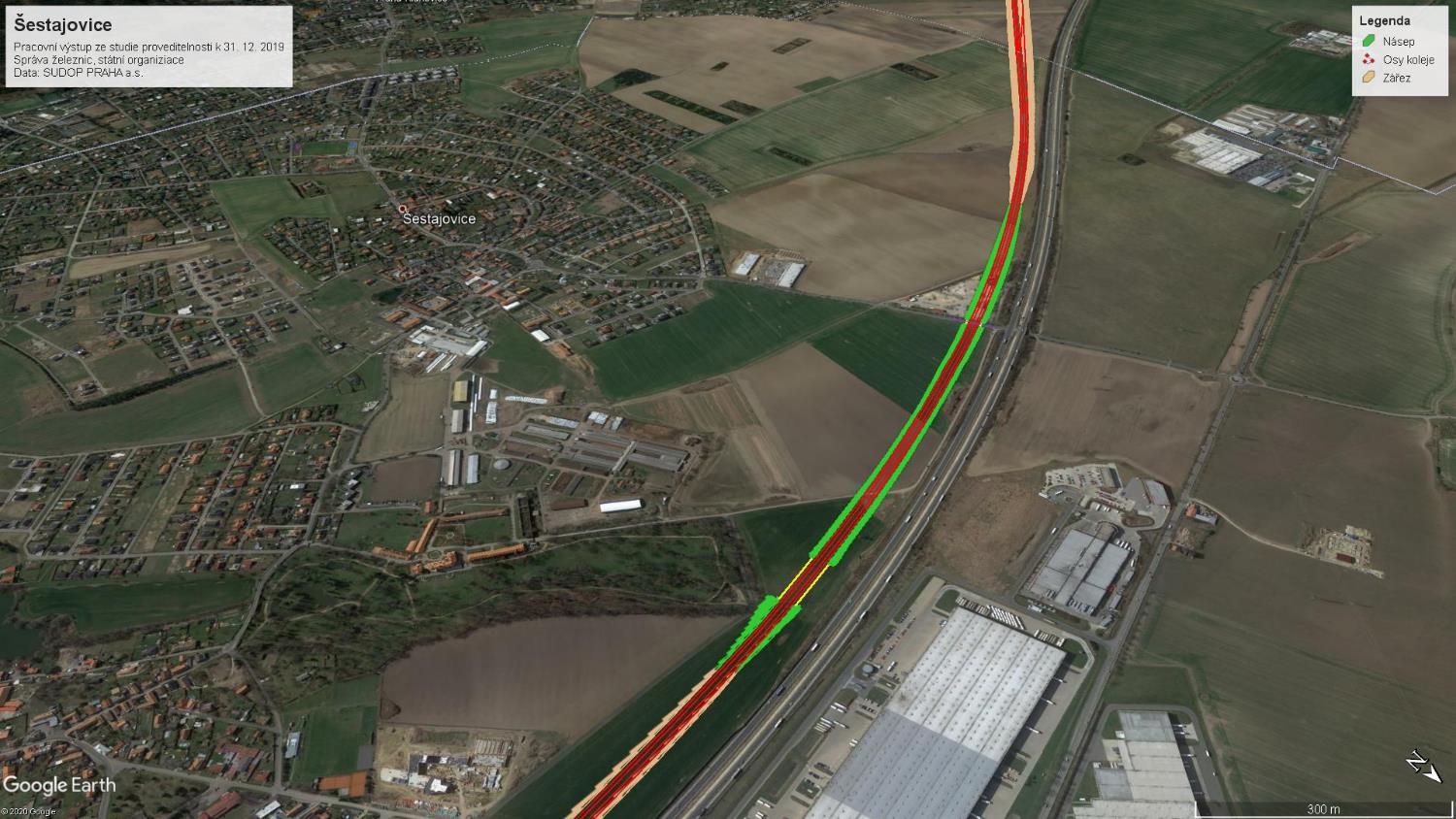 LEGENDA
Násep
Zářez
Osa trati
Mosty
Komunikace
VRT a Šestajovice
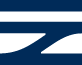 VRT Praha – Brno – Ostrava/Břeclav
23
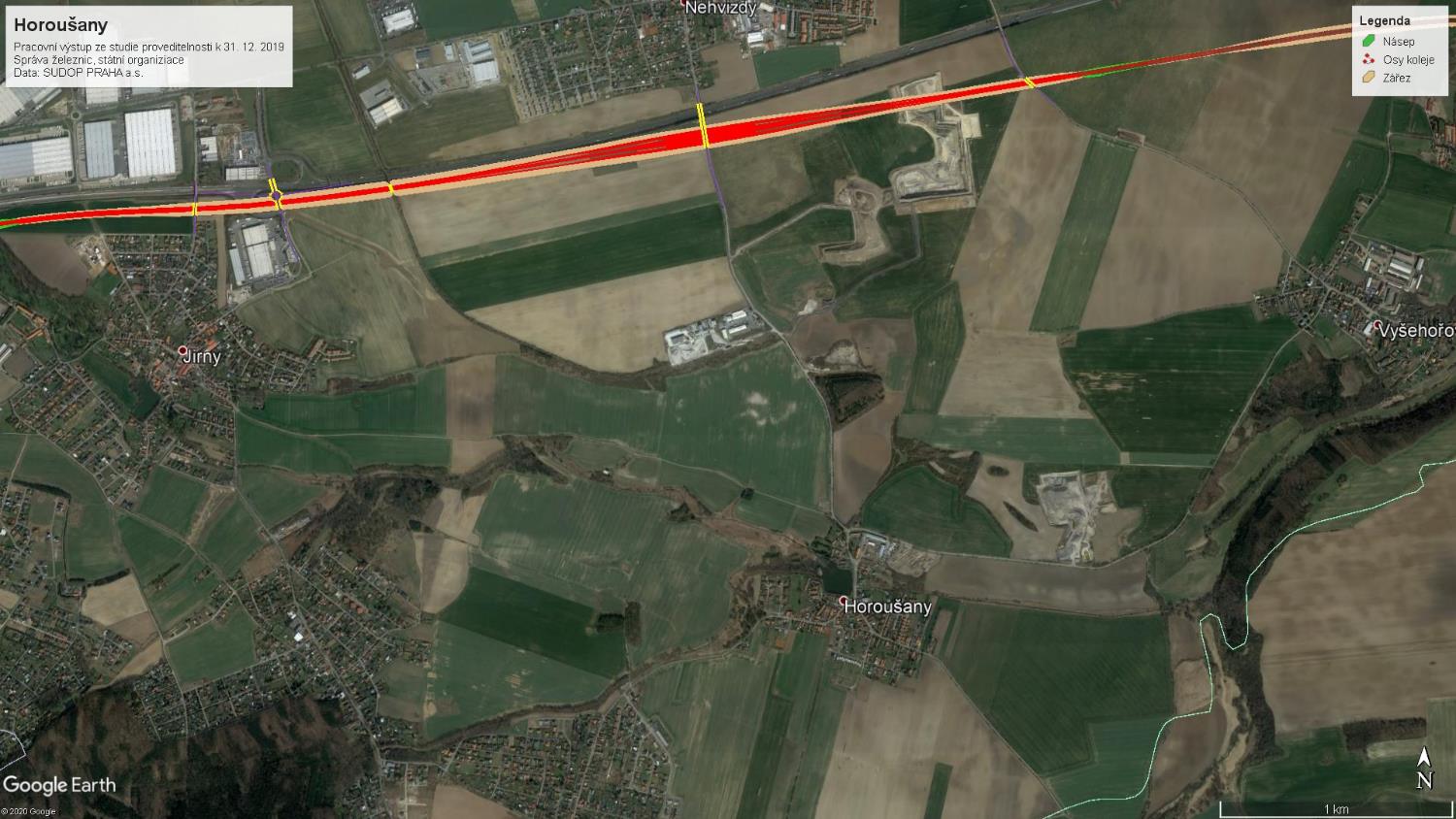 LEGENDA
Násep
Zářez
Osa trati
Mosty
Komunikace
VRT a Horoušany
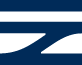 VRT Praha – Brno – Ostrava/Břeclav
24
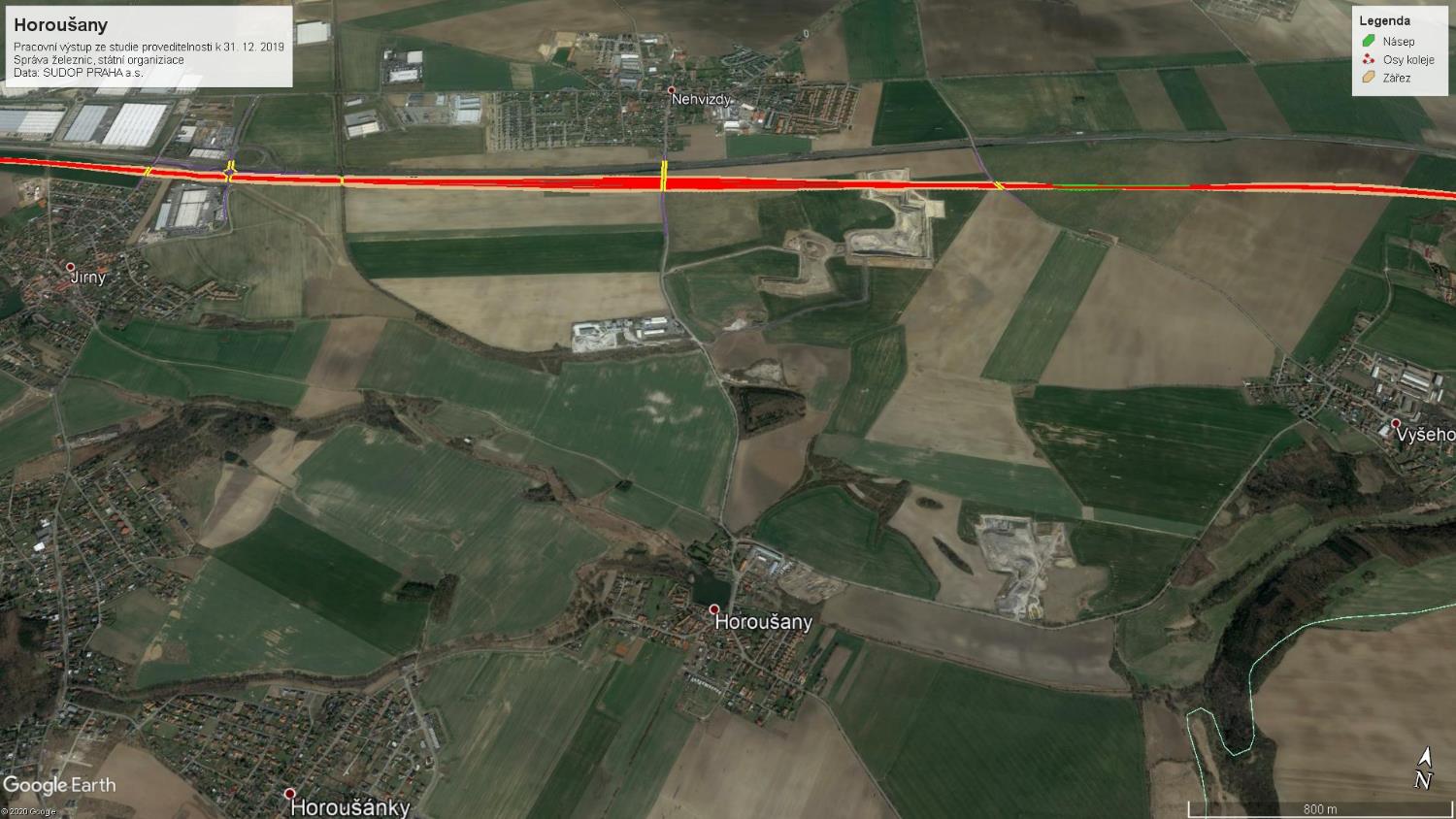 LEGENDA
Násep
Zářez
Osa trati
Mosty
Komunikace
VRT a Horoušany
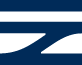 VRT Praha – Brno – Ostrava/Břeclav
25
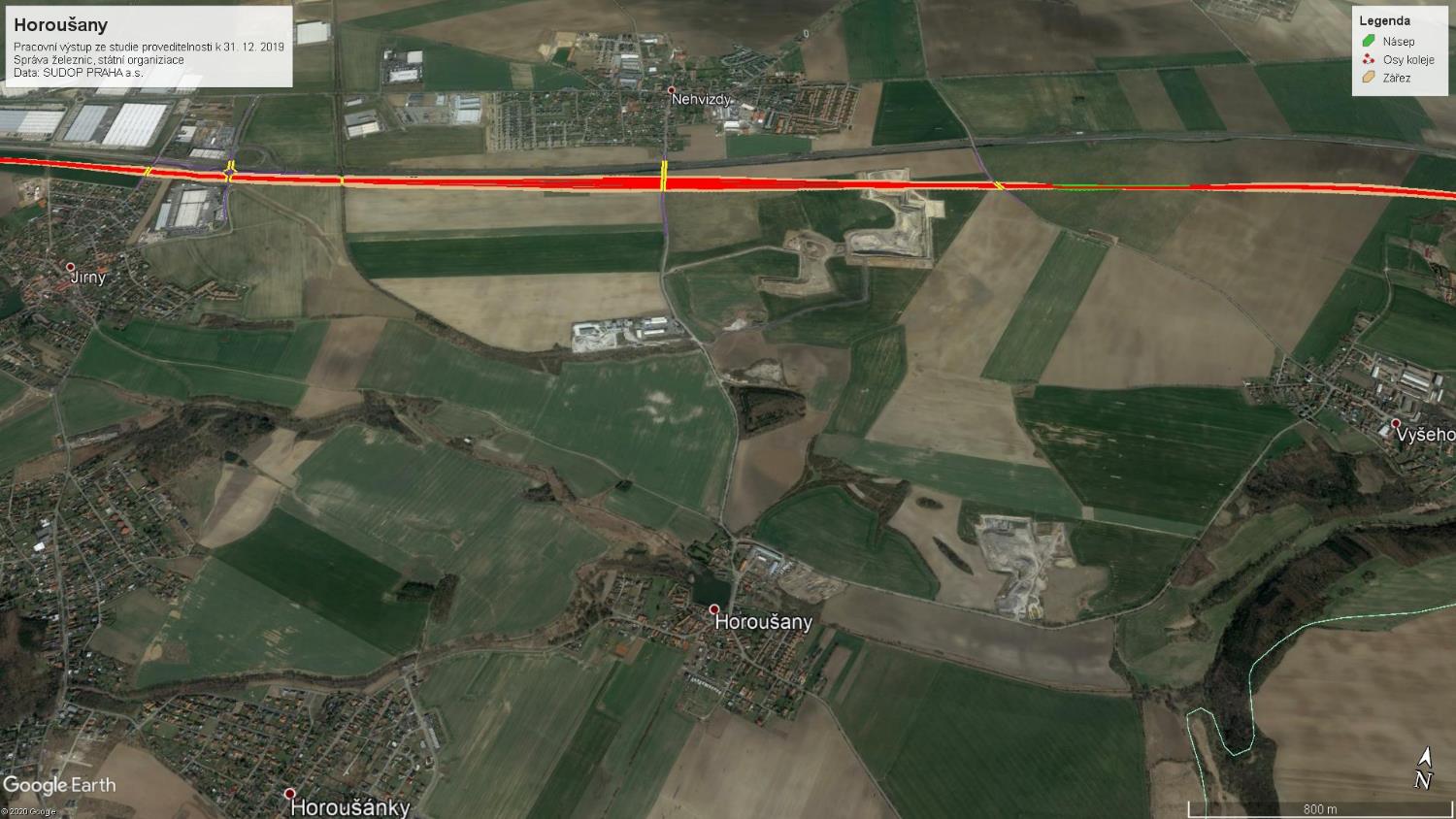 LEGENDA
Násep
Zářez
Osa trati
Mosty
Komunikace
VRT a Horoušany
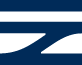 VRT Praha – Brno – Ostrava/Břeclav
26
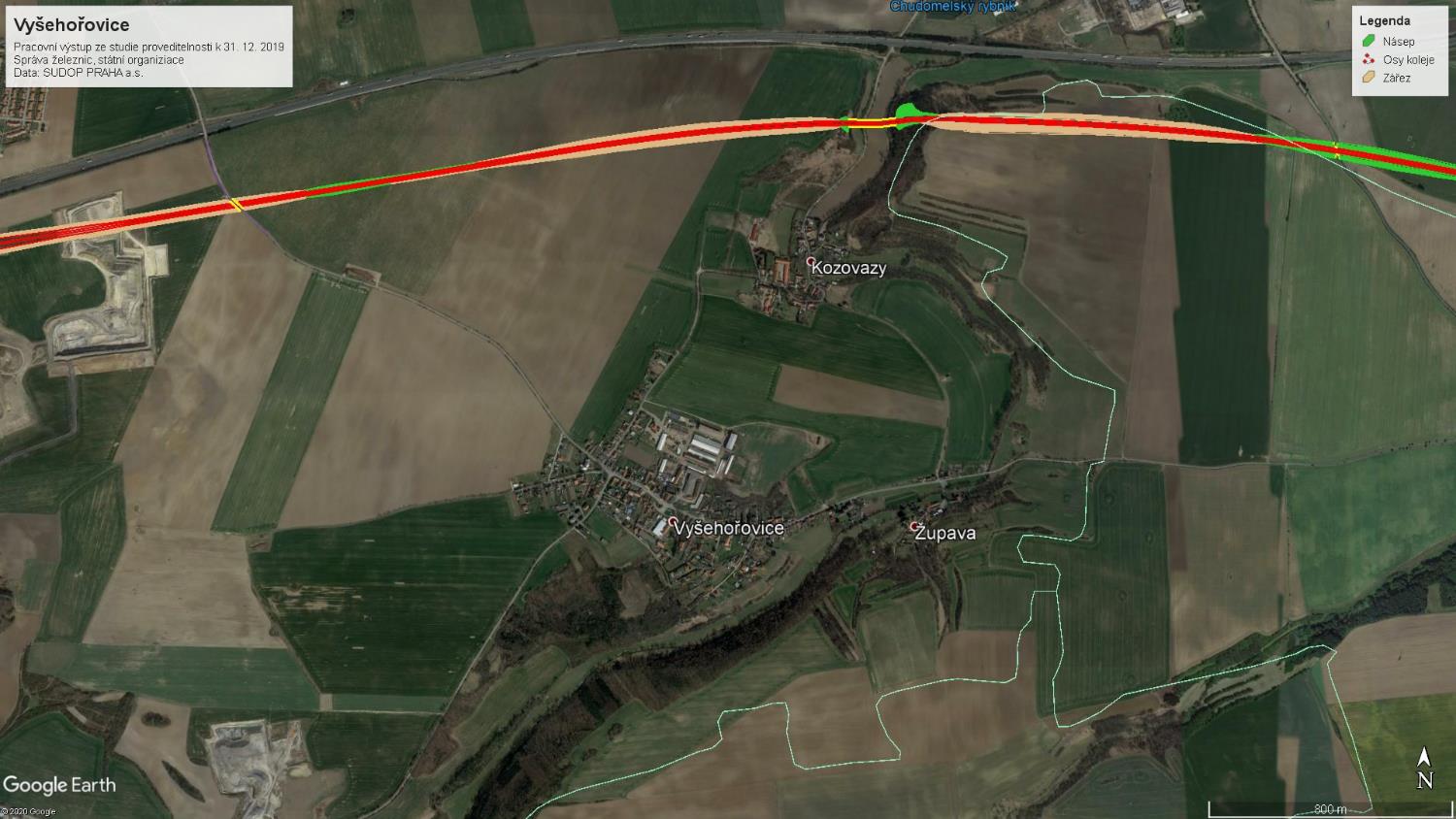 LEGENDA
Násep
Zářez
Osa trati
Mosty
Komunikace
VRT a Vyšehořovice
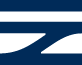 VRT Praha – Brno – Ostrava/Břeclav
27
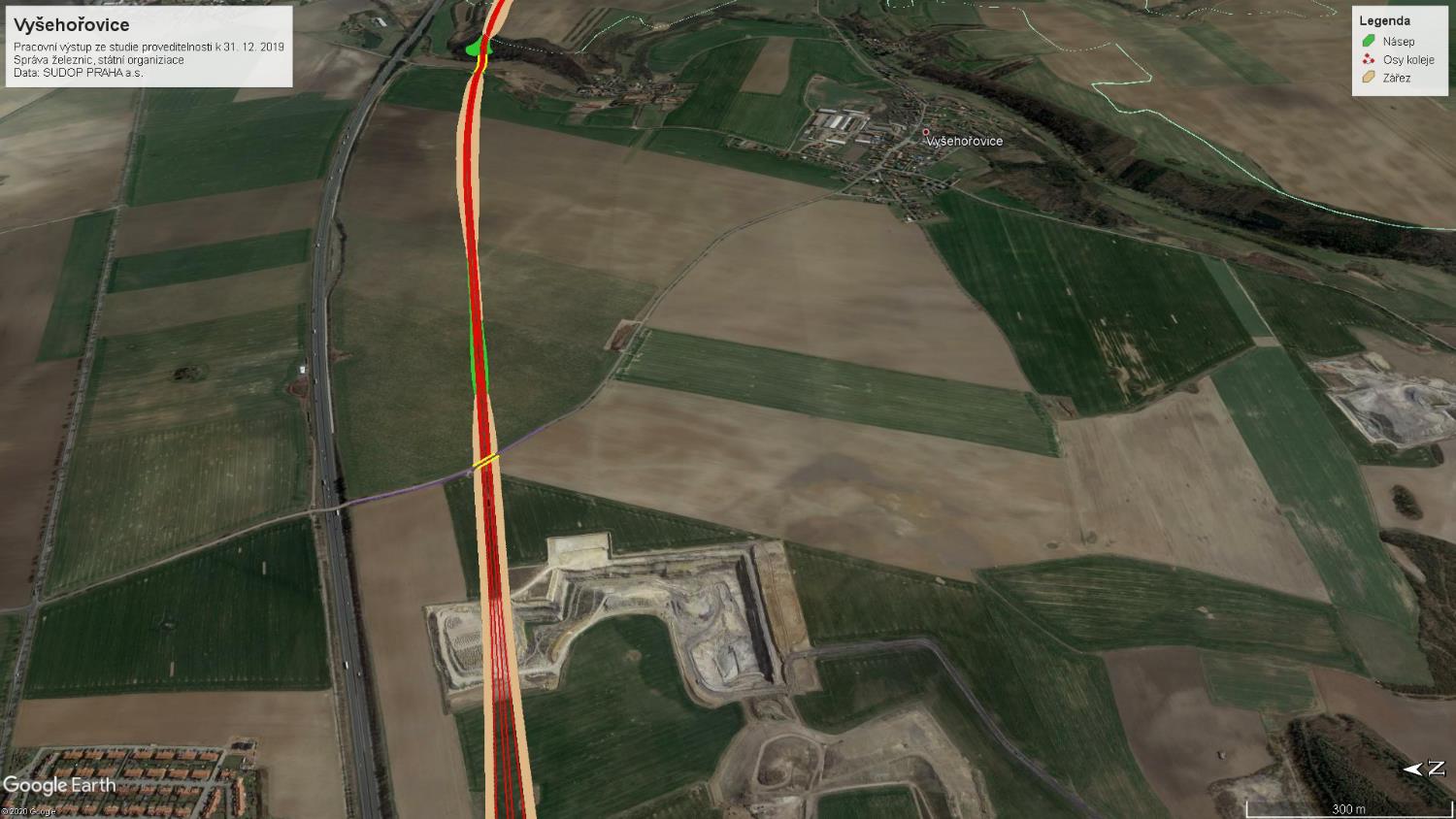 LEGENDA
Násep
Zářez
Osa trati
Mosty
Komunikace
VRT a Vyšehořovice
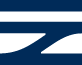 VRT Praha – Brno – Ostrava/Břeclav
28
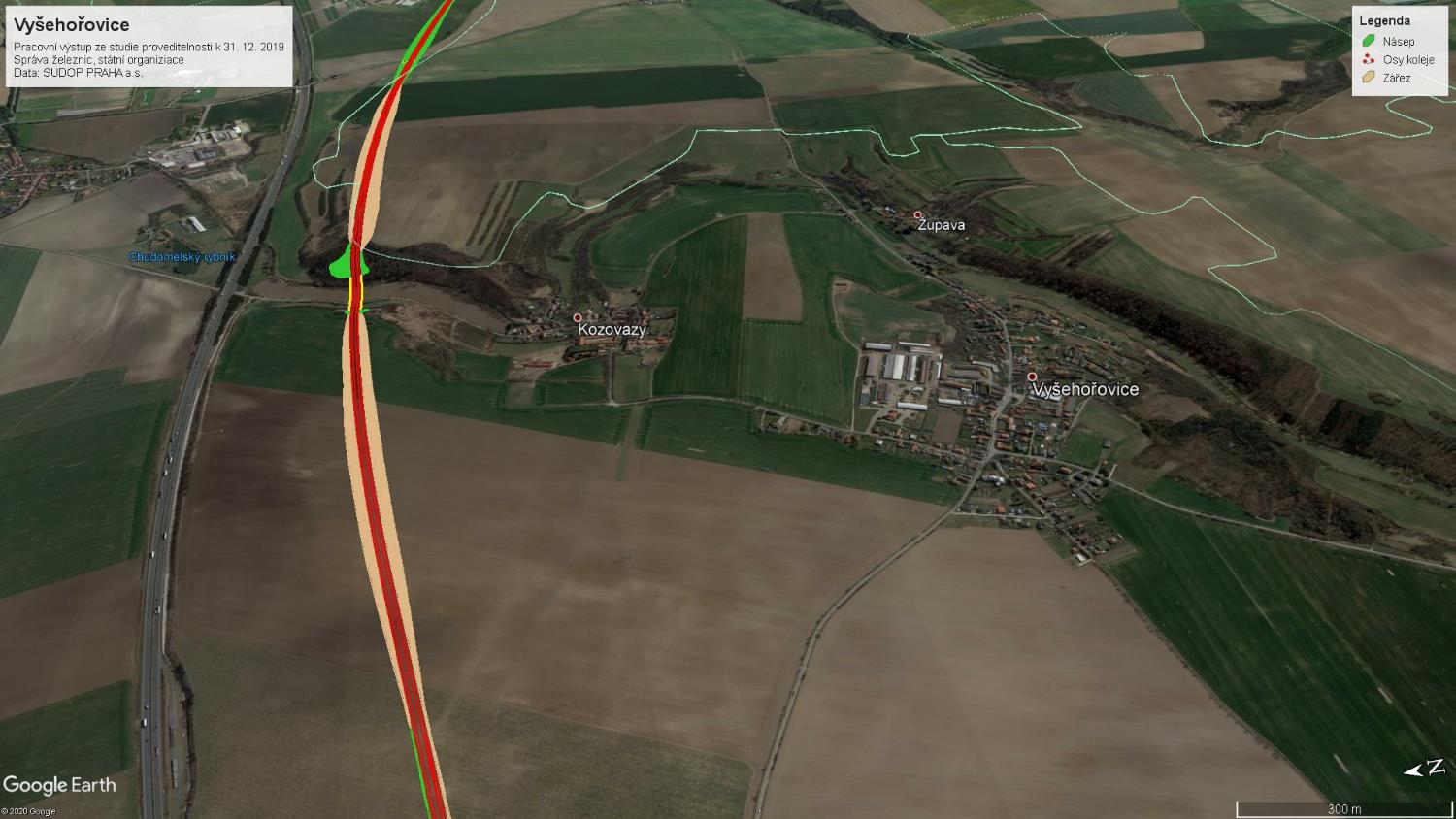 LEGENDA
Násep
Zářez
Osa trati
Mosty
Komunikace
VRT a Vyšehořovice
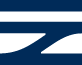 VRT Praha – Brno – Ostrava/Břeclav
29
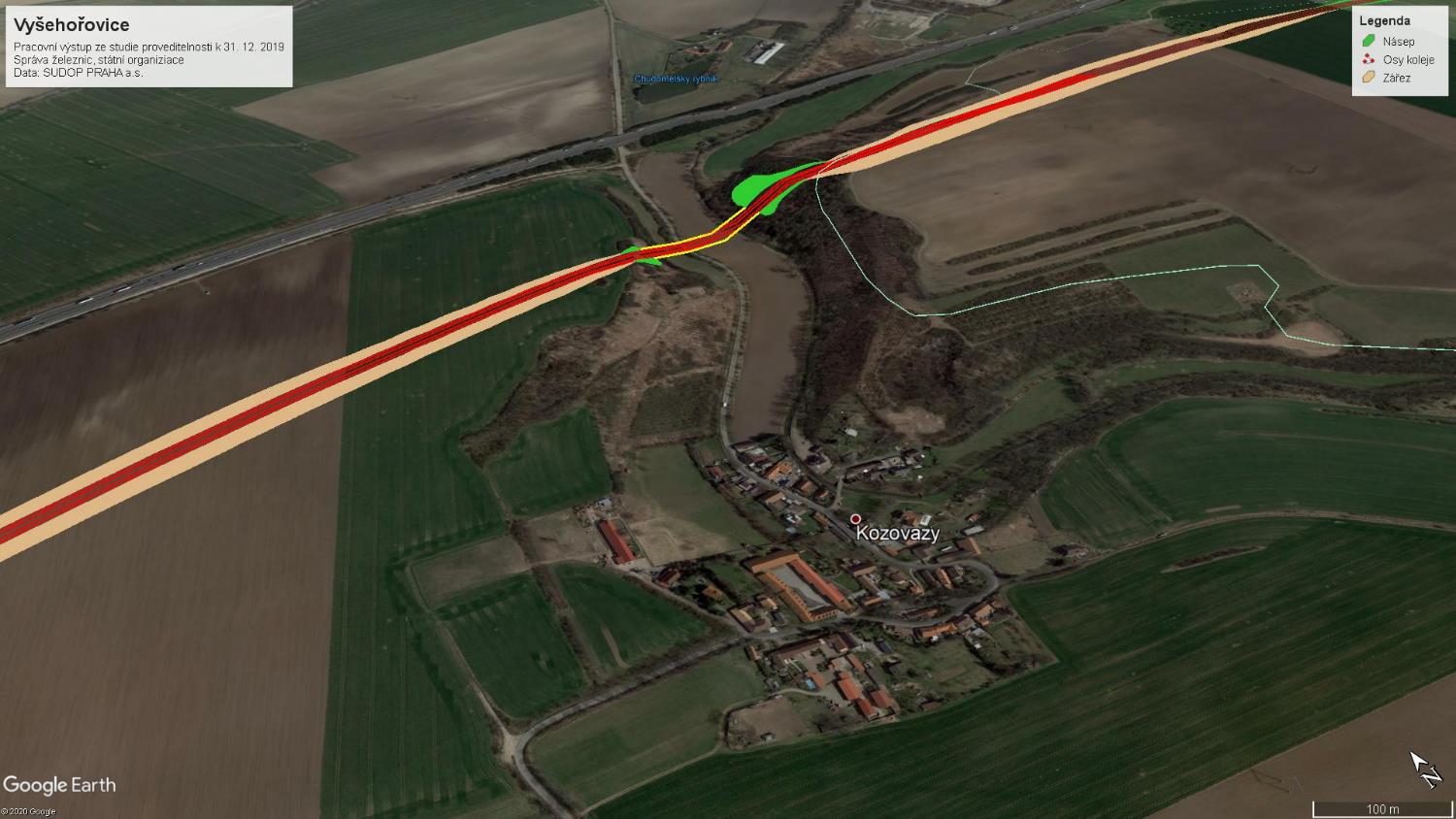 LEGENDA
Násep
Zářez
Osa trati
Mosty
Komunikace
VRT a Vyšehořovice
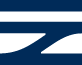 VRT Praha – Brno – Ostrava/Břeclav
30
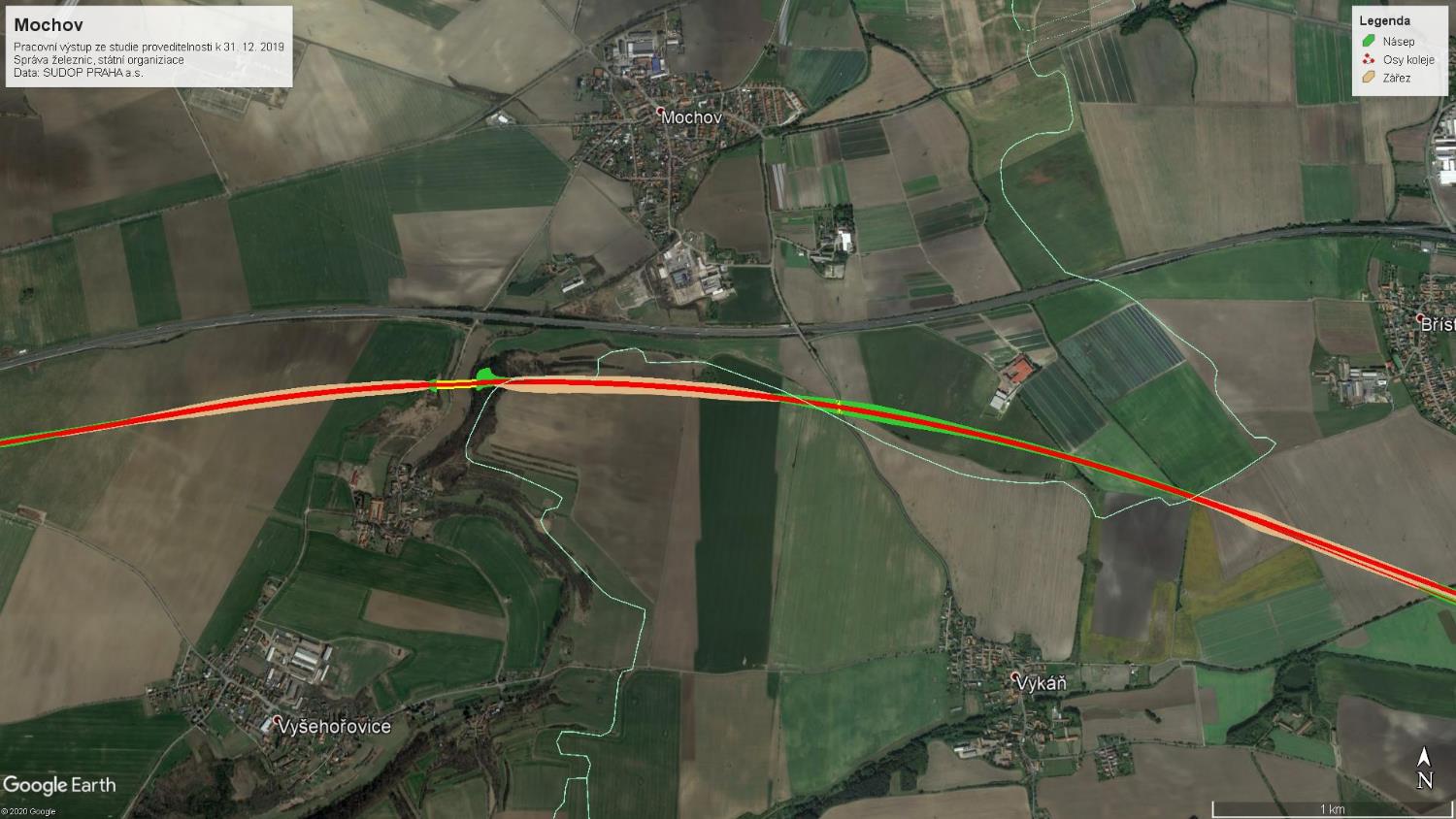 LEGENDA
Násep
Zářez
Osa trati
Mosty
Komunikace
VRT a Mochov
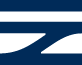 VRT Praha – Brno – Ostrava/Břeclav
31
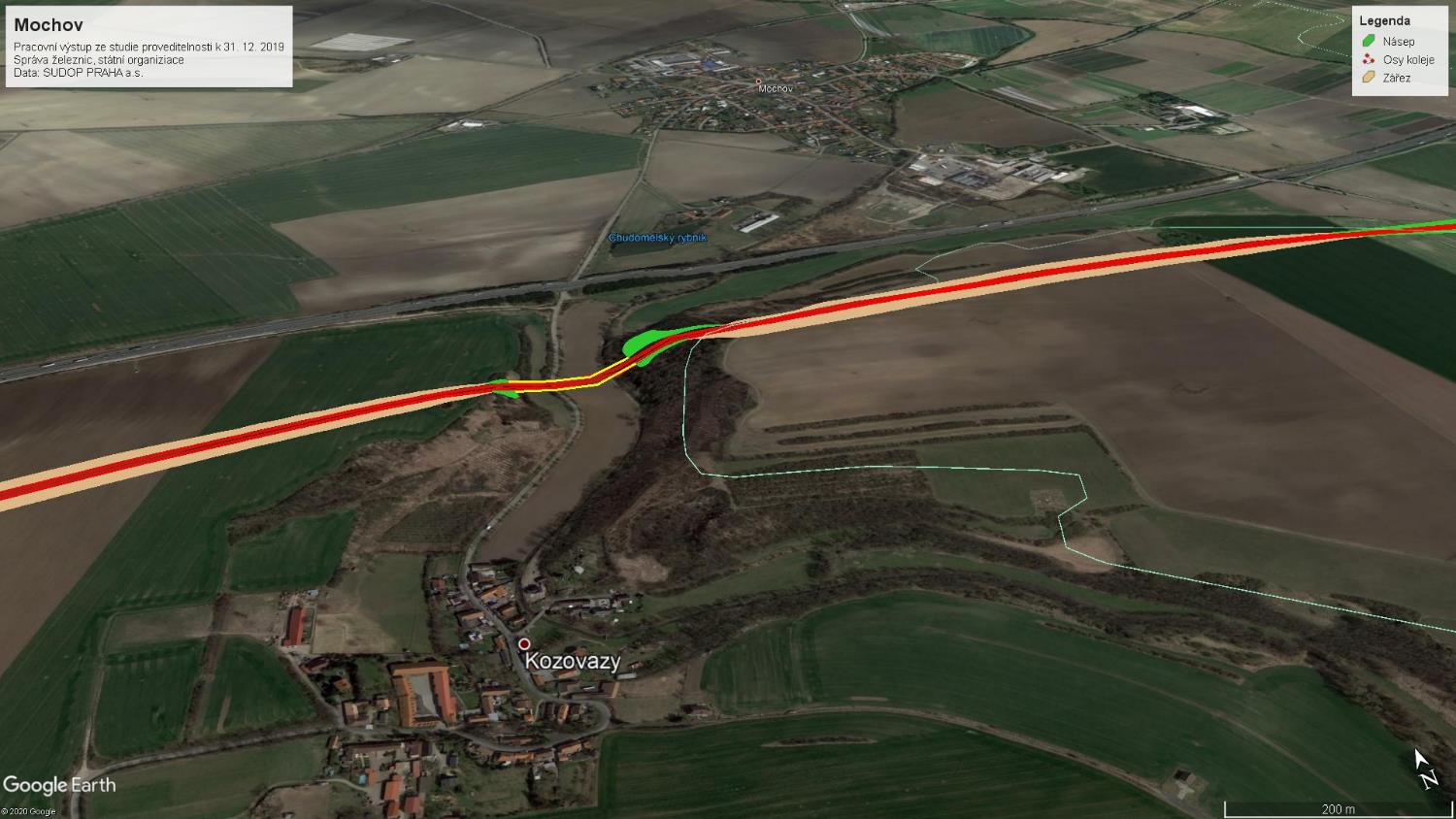 LEGENDA
Násep
Zářez
Osa trati
Mosty
Komunikace
VRT a Mochov
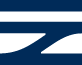 VRT Praha – Brno – Ostrava/Břeclav
32
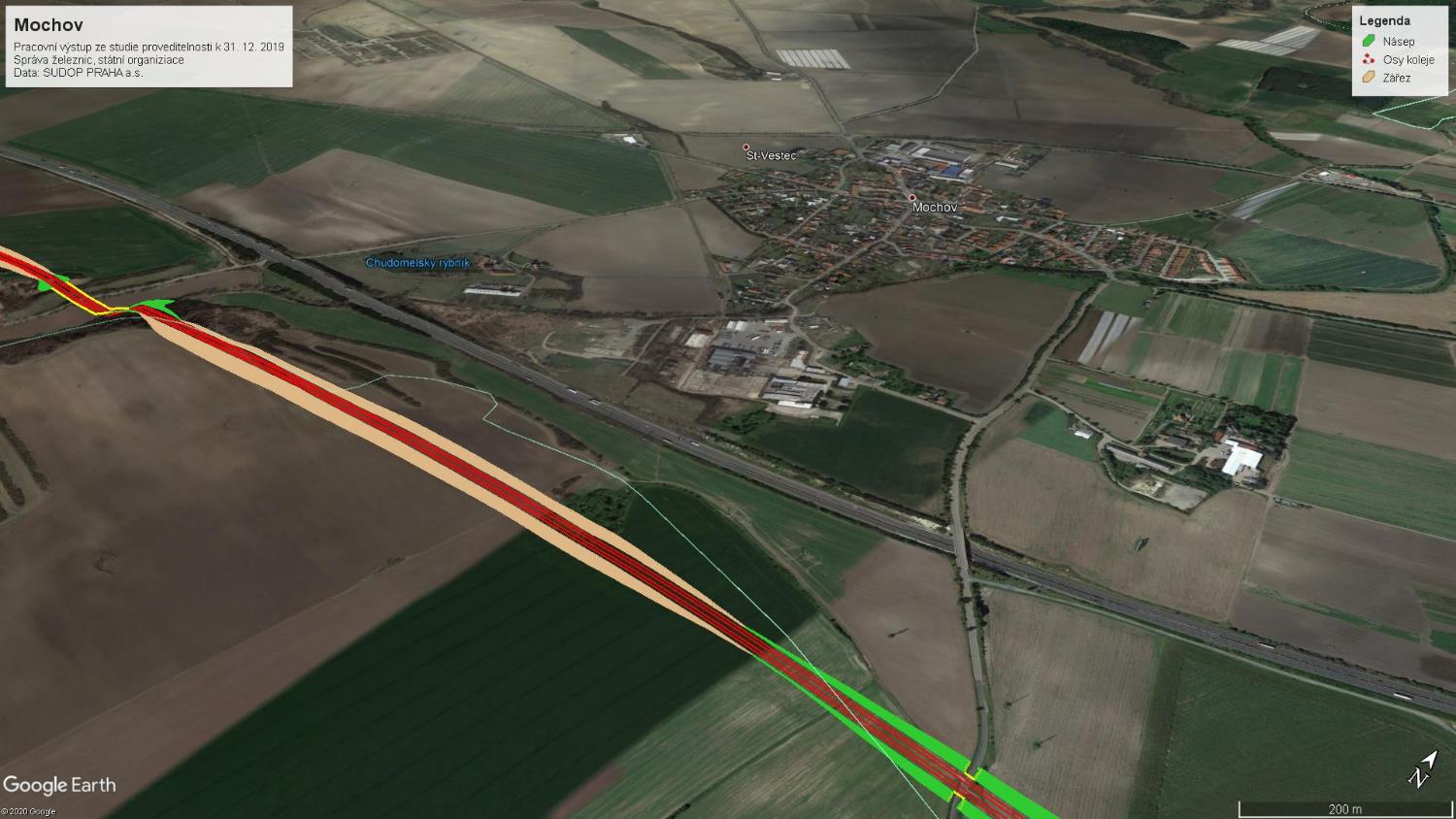 LEGENDA
Násep
Zářez
Osa trati
Mosty
Komunikace
VRT a Mochov
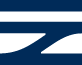 VRT Praha – Brno – Ostrava/Břeclav
33
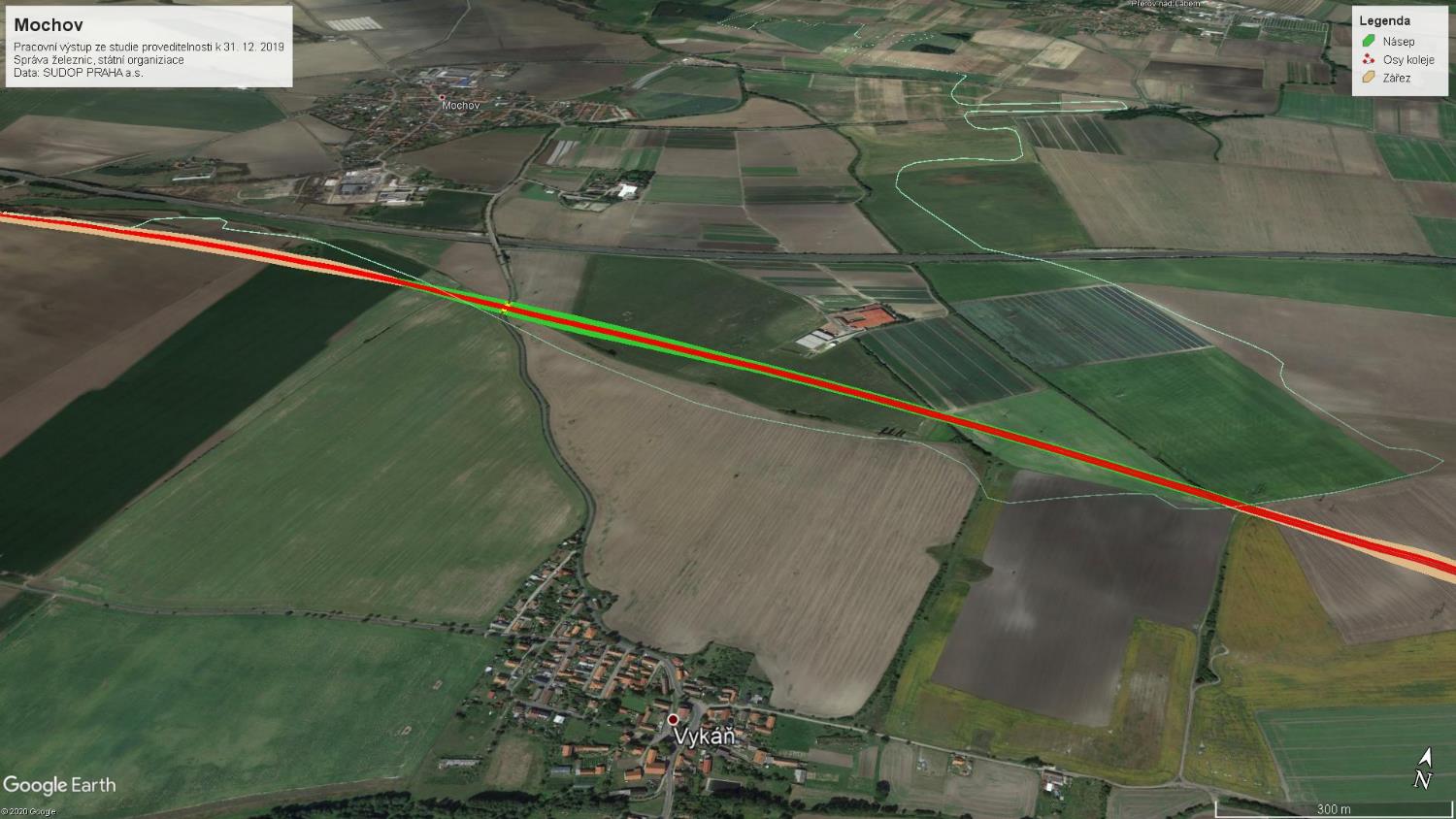 LEGENDA
Násep
Zářez
Osa trati
Mosty
Komunikace
VRT a Mochov
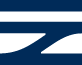 VRT Praha – Brno – Ostrava/Břeclav
34
Děkuji za pozornost
VRT Praha – Brno – Ostrava/Břeclav
Ing. Marek Pinkava
Oddělení přípravy VRT, manažer projektu
vrt@szdc.cz
© Správa železnic, státní organizace 
Dlážděná 1003/7, 110 00 Praha 1
www.szdc.cz